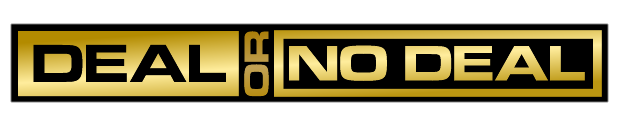 M
M
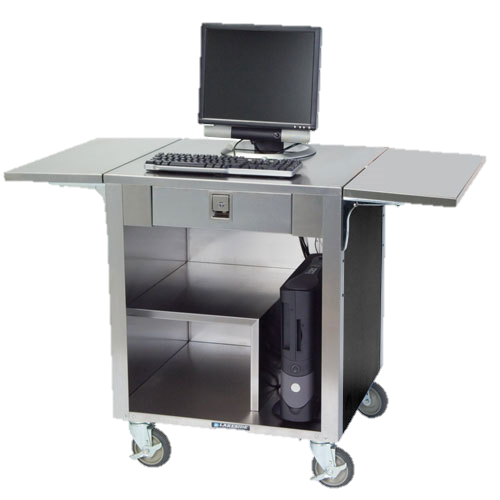 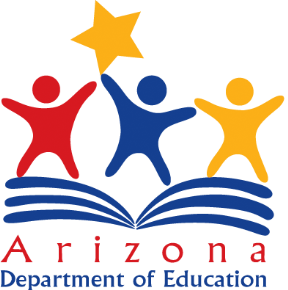 Updated March 2016
Meal or No Meal
Length: 15 minutes Professional Standards Learning Code: 2310
Objective: Recognize reimbursable lunches according to meal pattern requirements for Offer Versus Serve at the Point of Service (OVS).  
In game format, attendees will be provided 9 different trays in which they must identify if the tray is reimbursable for lunch for Offer vs. Serve. Training can be completed by single user or used by a facilitator in a group training.
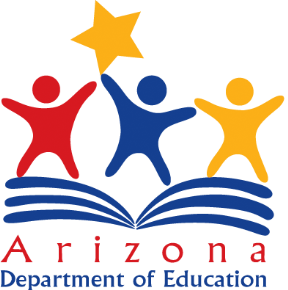 Facilitator Directions
Using Slide Show mode, click on each tray number to reveal a tray with served food. 
Ask group to determine if that tray would be considered a reimbursable meal at lunch.  
Click on the tray with the food items to reveal the answer: Reimbursable or Not Reimbursable.
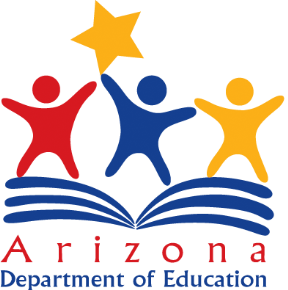 Professional Standards
This training may count towards Professional Standards if the training is job specific for the employee. This training is for any employee that needs to be able to count reimbursable meals at the point of service when the site is operating offer versus serve (OVS).
If this training was delivered by the School Nutrition Program Director or Manager to program staff, the training may count toward his/her own annual training. If this session is offered multiple times, only the time spent on one of the training sessions may count towards the annual training hours. (Per Q.18, USDA Memo SP 38-2016)
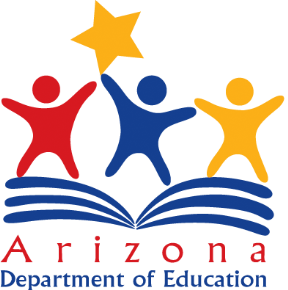 Documenting Training for Professional Standards
Please track the following information:
Employee Name in attendance or Director/Manager delivering the training 
Training Title: Meal or No Meal 
Professional Standards Learning Code: 2310
Professional Standards Key Area: 2000 
Length of time: 15 minutes*
*Note, if this training has been modified, please document the amount of time the training took. 

Please note, ADE will not be able to grant a training certificate for this training. You may contact ADESchoolNutrition@azed.gov for a copy of ADE’s fillable training certificate or the school may create their own.
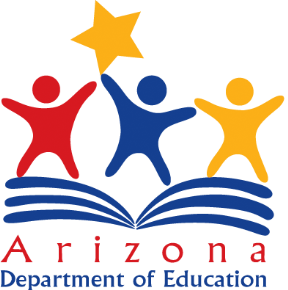 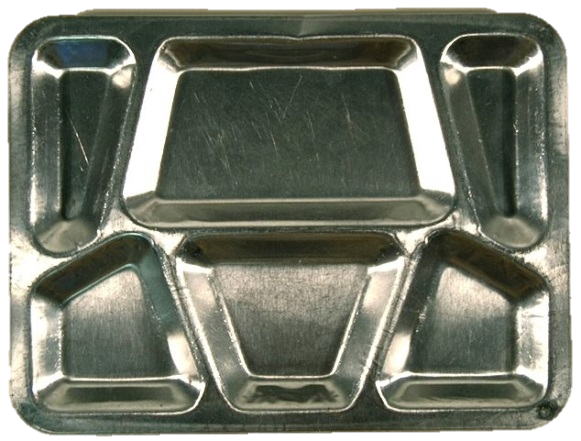 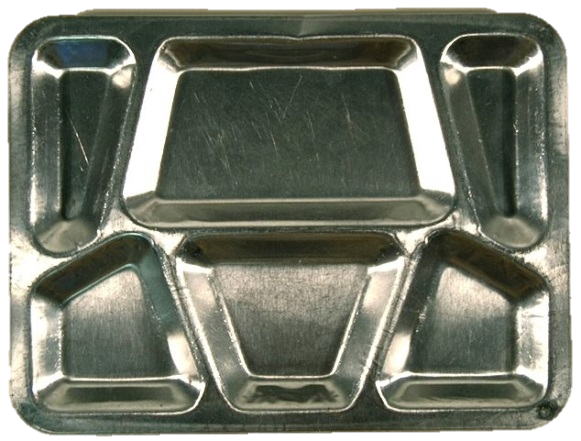 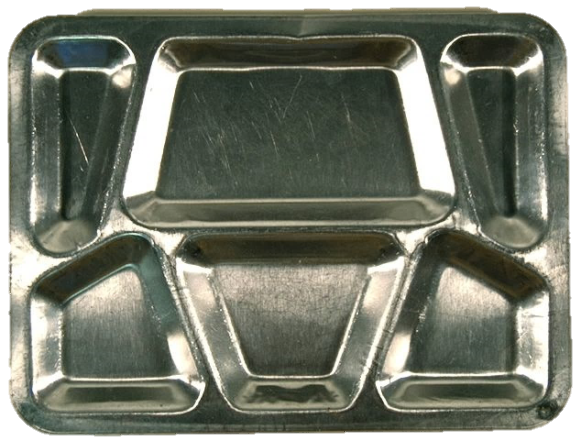 1
2
3
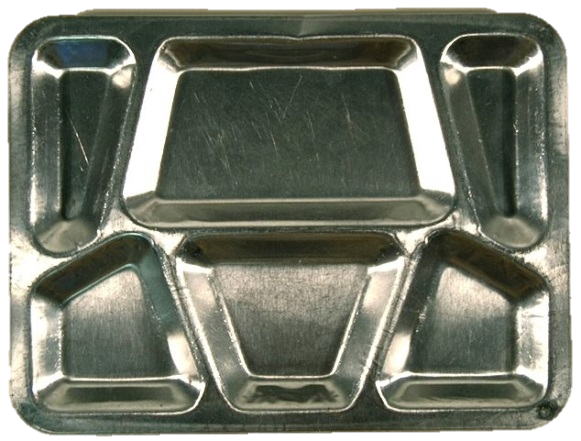 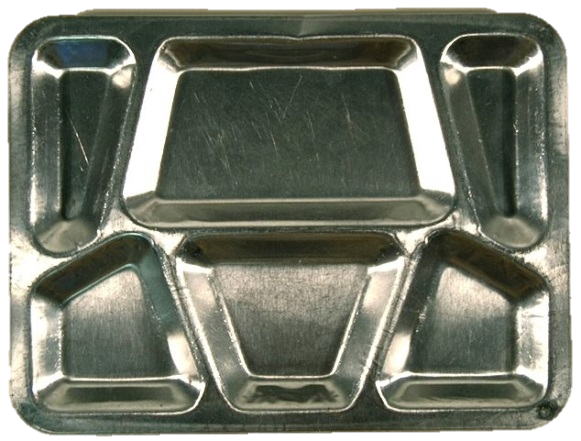 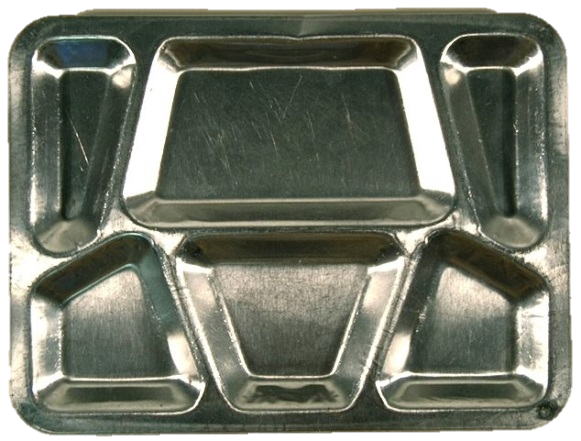 4
5
6
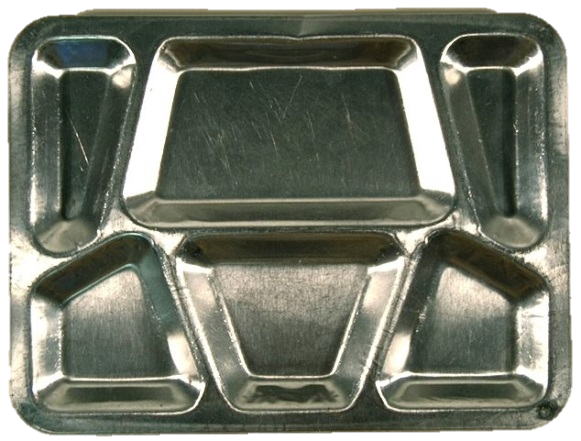 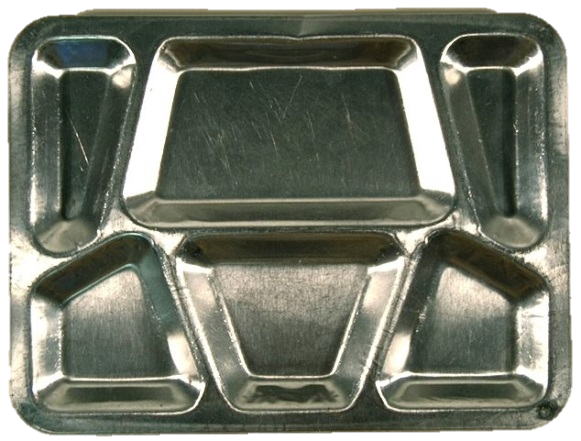 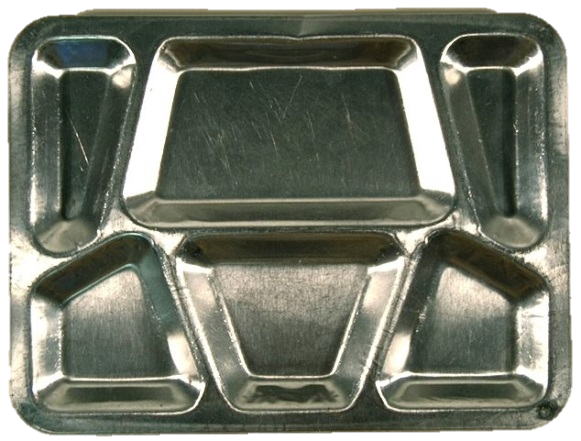 9
8
7
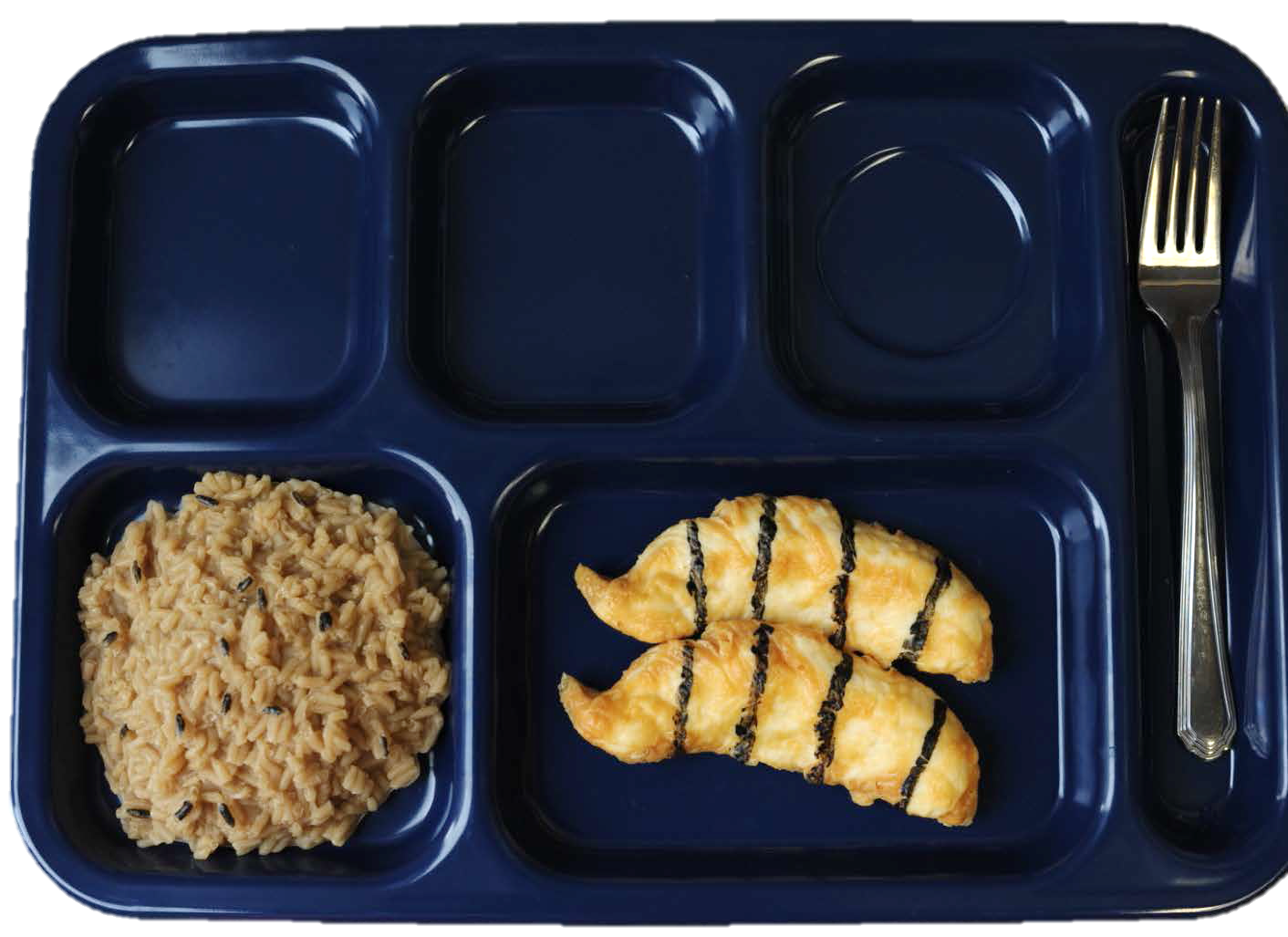 Grilled chicken – 2oz. Eq.
Brown Rice – 2 oz. eq.
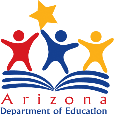 [Speaker Notes: Grilled chicken – 2oz. Eq.
Brown Rice – 2 oz. eq.]
NOT Reimbursable
Only 2 Components
No Fruit or Vegetable
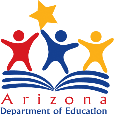 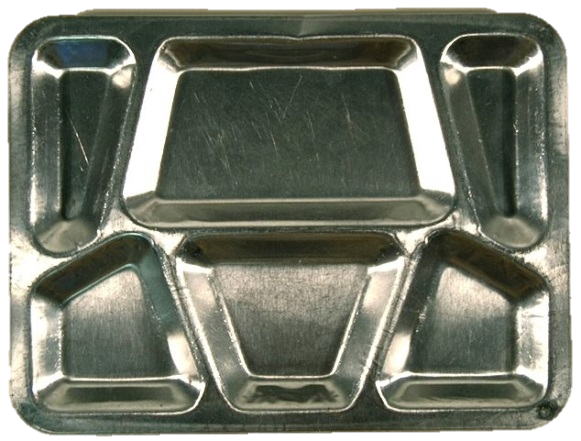 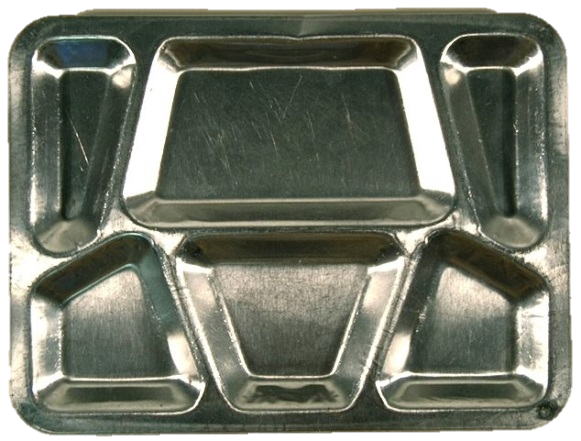 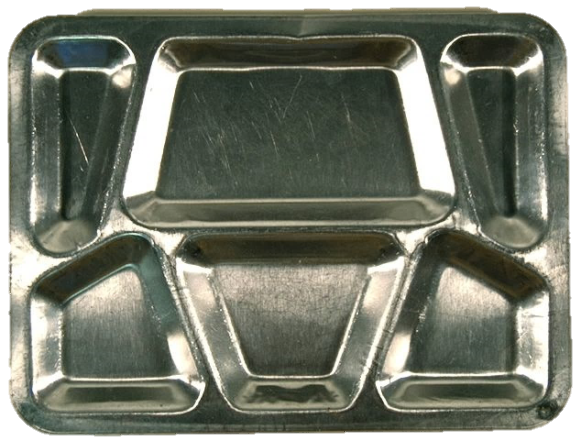 1
2
3
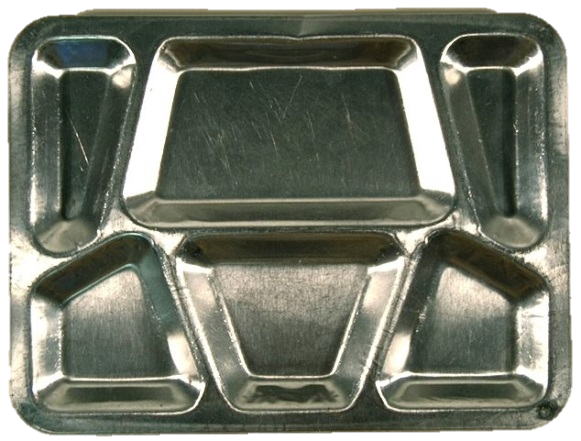 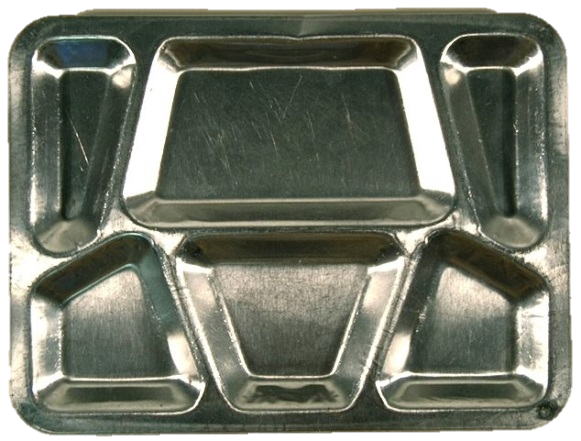 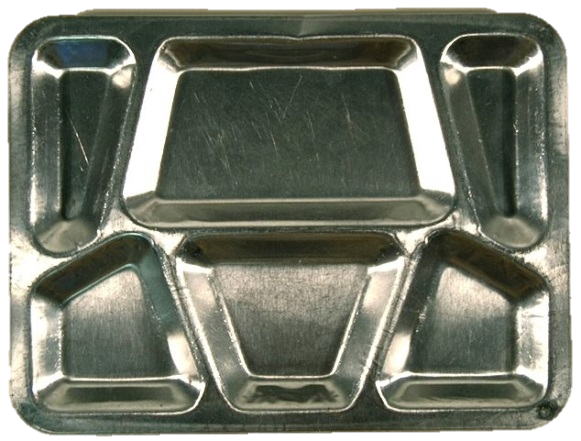 4
5
6
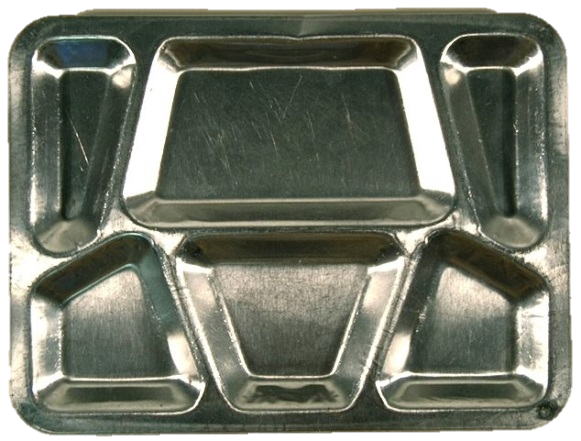 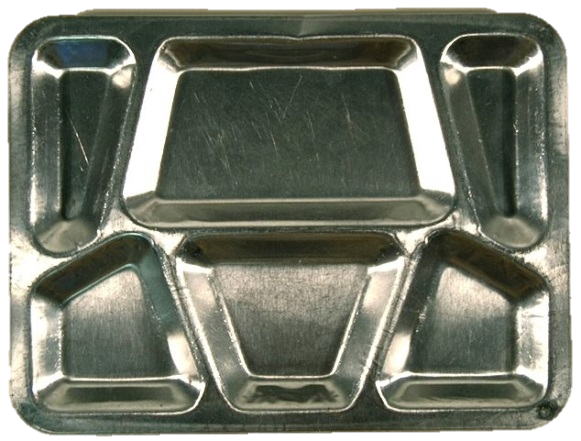 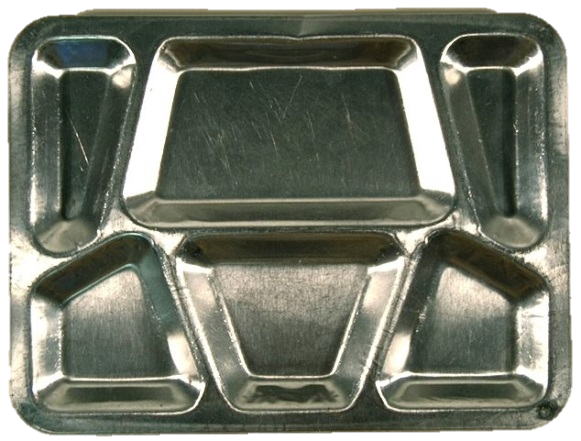 9
8
7
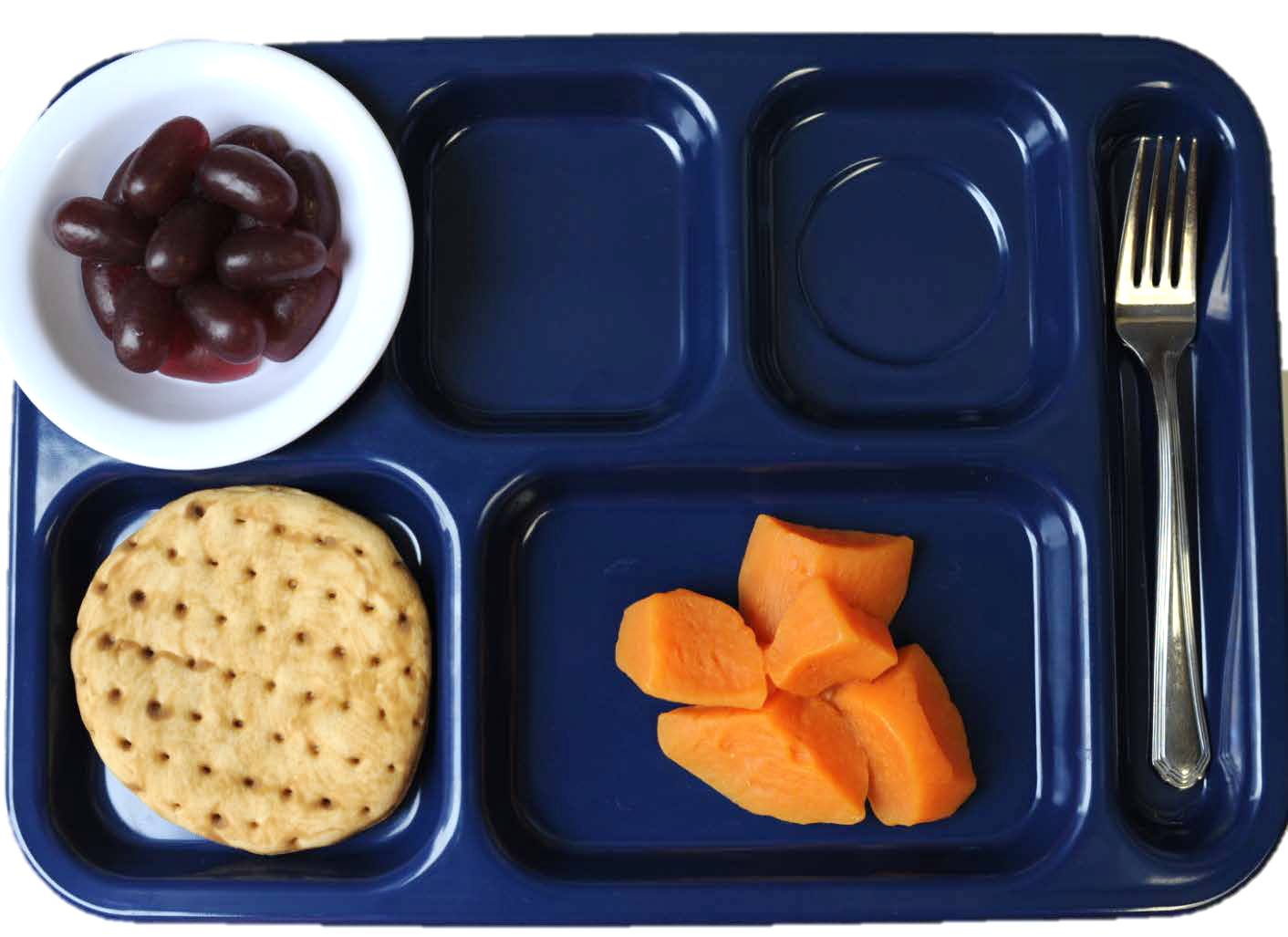 Whole grain flatbread 2 oz. eq. 
Sweet Potato Chunks 1 cup
Grapes 1/2 cup
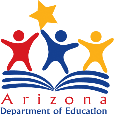 [Speaker Notes: Whole grain flatbread (2 oz. eq.) 
Sweet Potato Chunks (1 cup) 
Grapes (1/2 cup)]
Reimbursable
Since there is 1 cup of sweet potatoes, ½ cup of grapes and 2 oz/eq pita bread
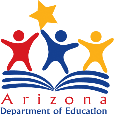 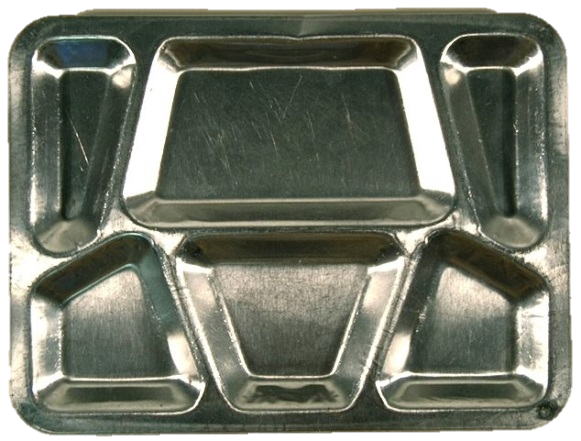 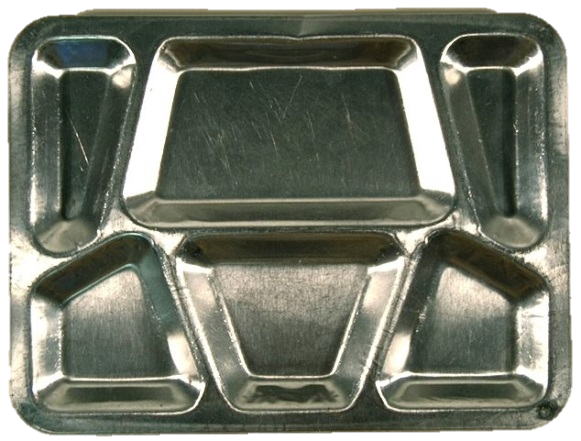 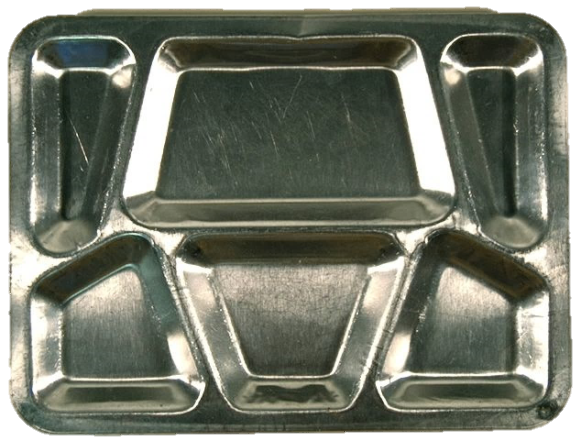 1
2
3
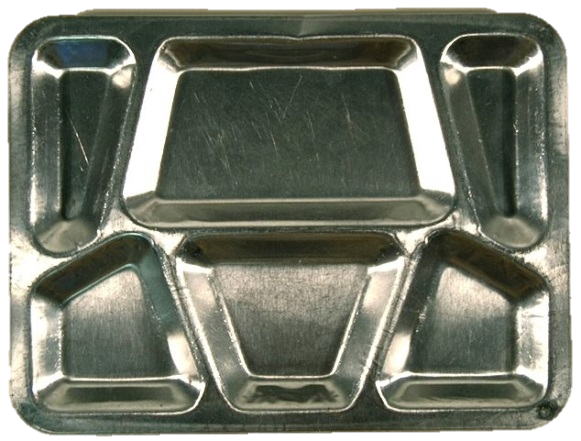 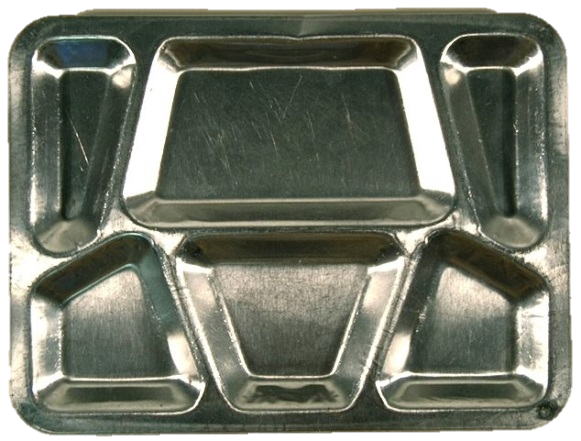 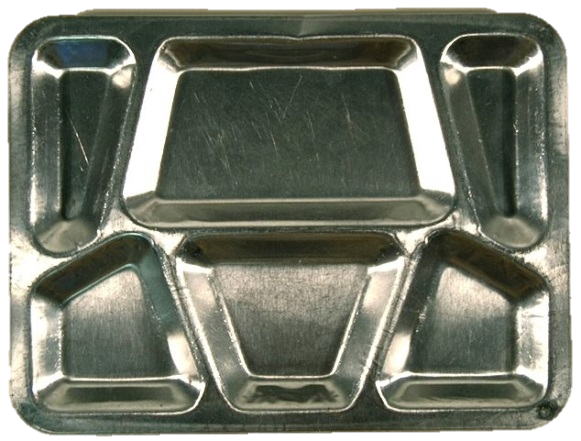 4
5
6
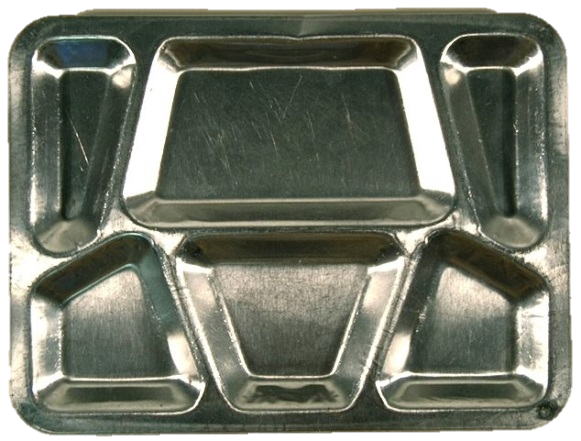 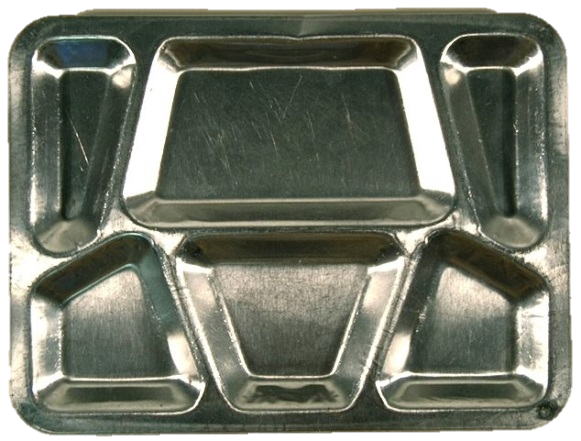 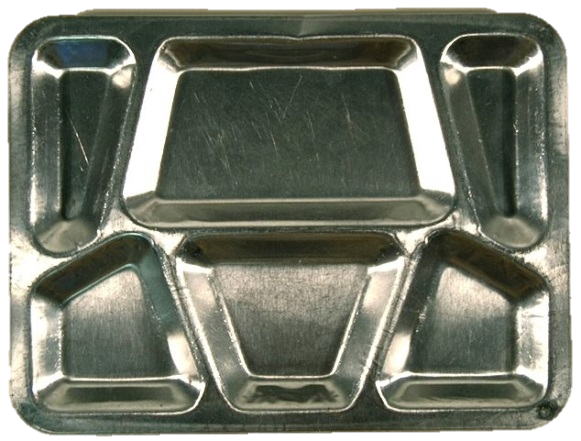 9
8
7
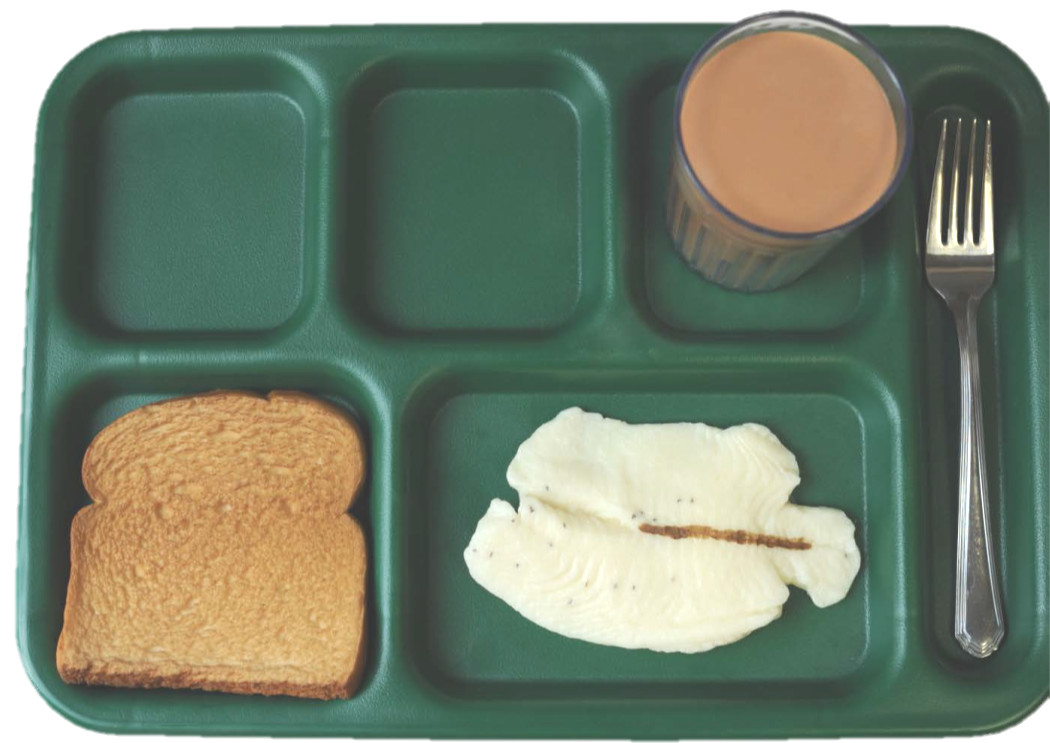 Broiled fish 2 oz. eq.
Whole Grain Bread 2 oz. eq.
Fat Free Chocolate milk 1 cup
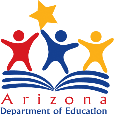 [Speaker Notes: Broiled fish 2 oz. eq.
Whole Grain Bread 2 oz. eq.
Fat Free Chocolate milk 1 cup]
NOT Reimbursable
No Fruit or Vegetable
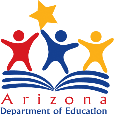 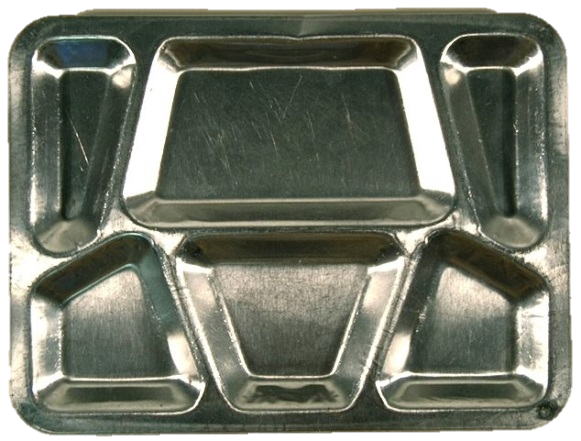 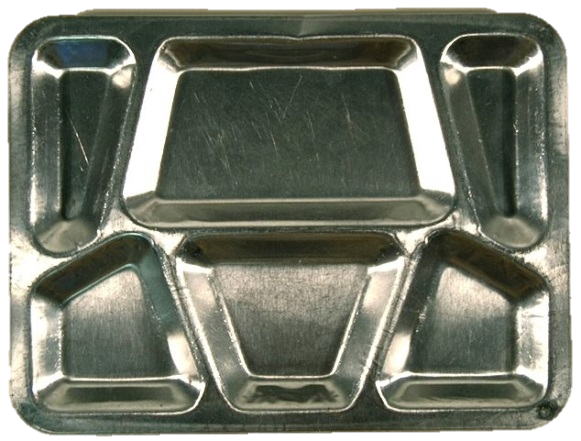 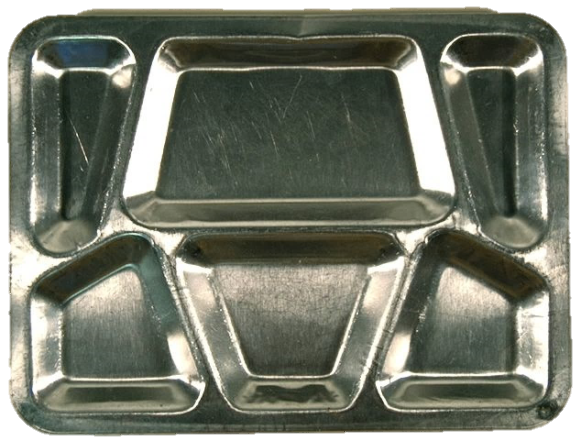 1
2
3
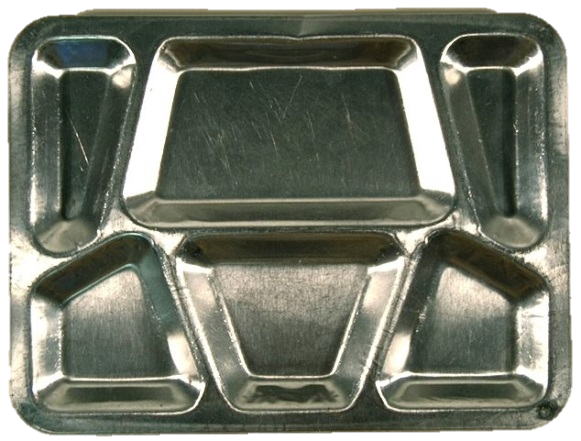 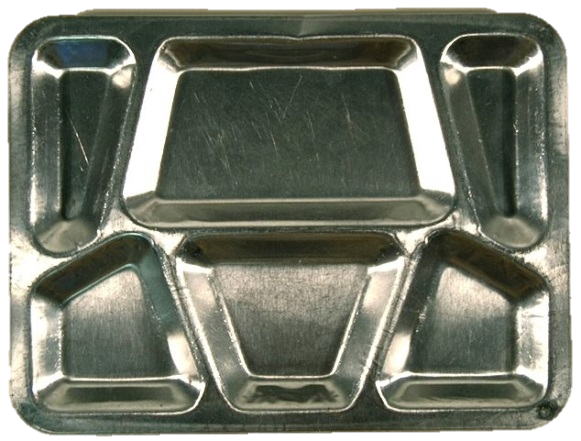 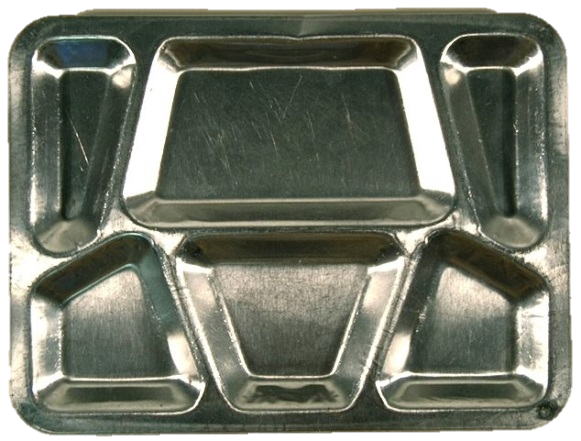 4
5
6
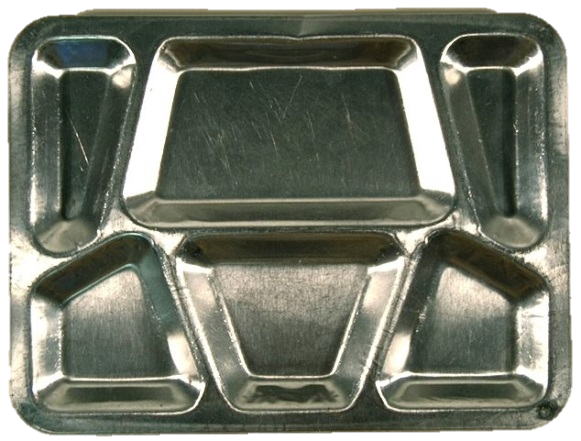 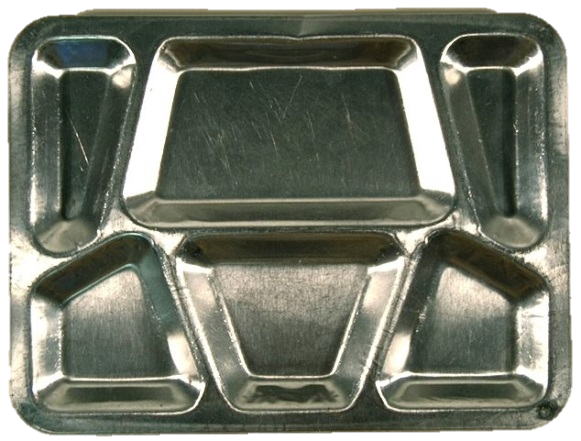 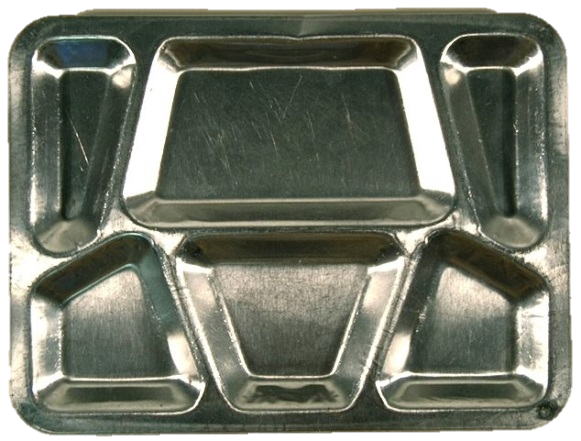 9
8
7
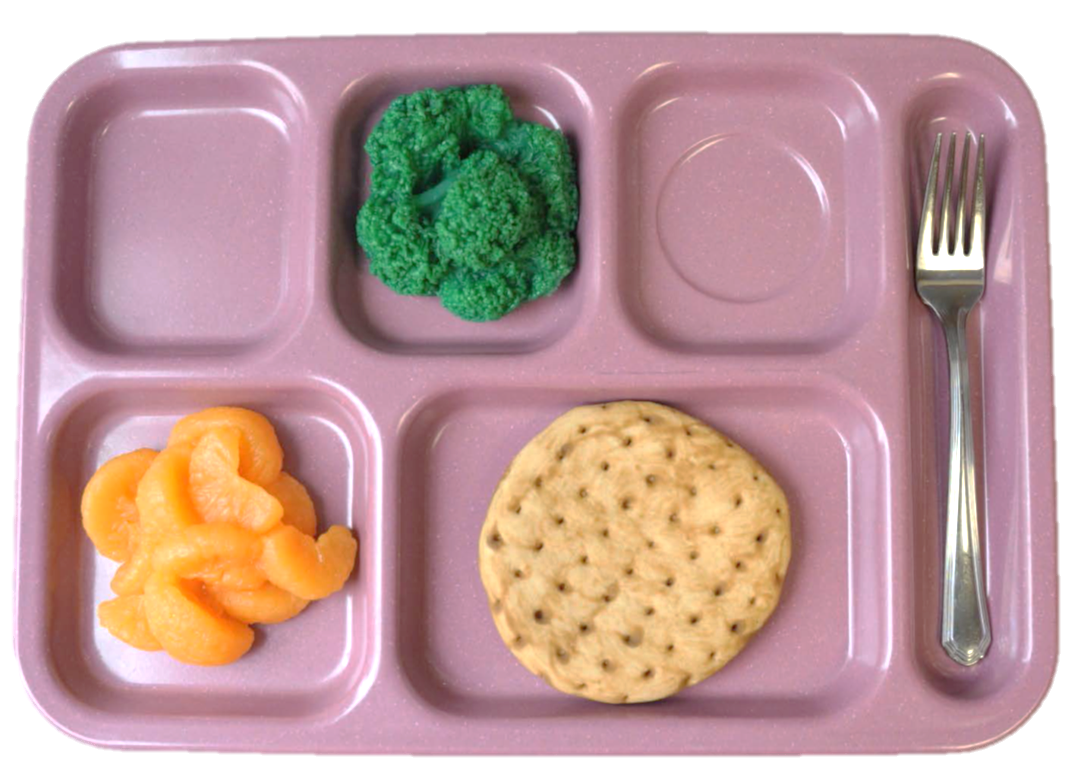 Broccoli ½ cup
Whole grain flatbread 2 oz. eq.
Mandarin oranges ½ cup
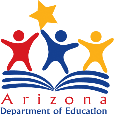 [Speaker Notes: Broccoli ½ cup
Whole grain flatbread 2 oz. eq.
Mandarin oranges ½ cup]
Reimbursable for  K-8 only
NOT reimbursable for 9-12

If three components are taken for 9-12 and 2 of them are a fruit and a vegetable, if the student takes a half cup of the fruit, a full cup needs to be taken for the vegetable
And vice versa
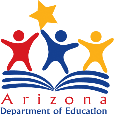 [Speaker Notes: If three components are taken for 9-12 and 2 of them are a fruit and a vegetable, if the student takes a half cup of the fruit, a full cup needs to be taken for the vegetable
And vice versa]
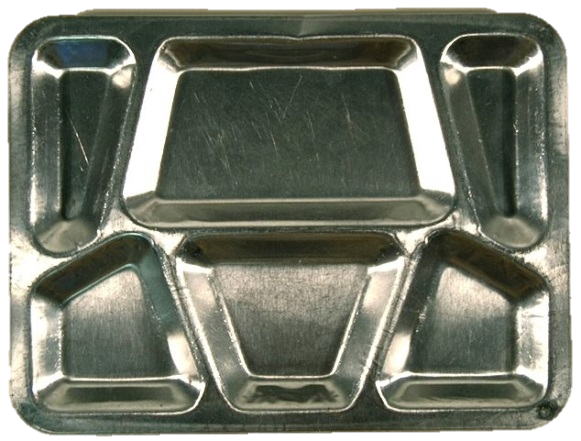 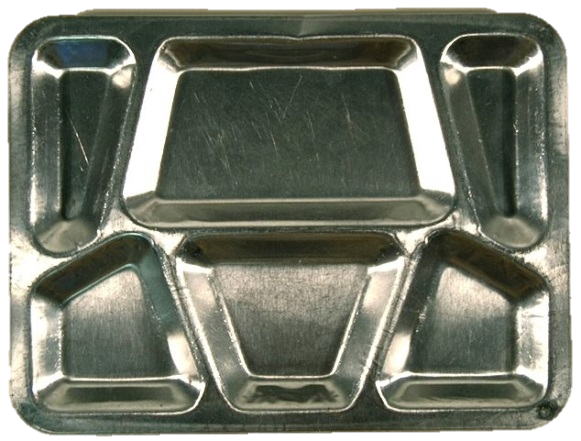 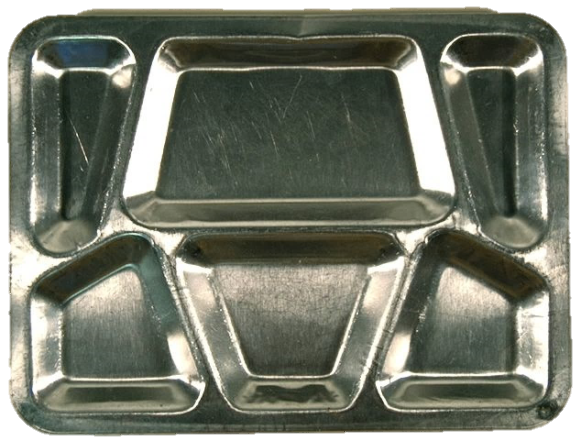 1
2
3
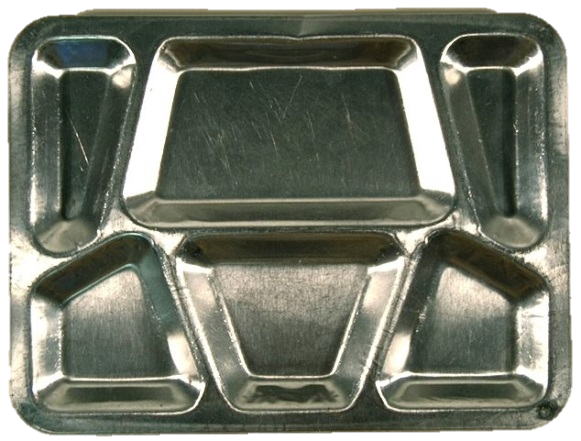 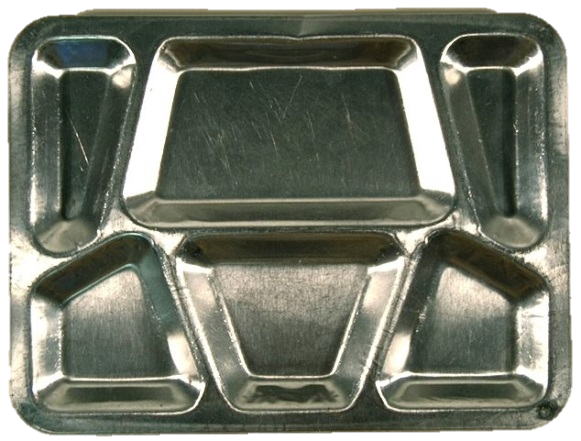 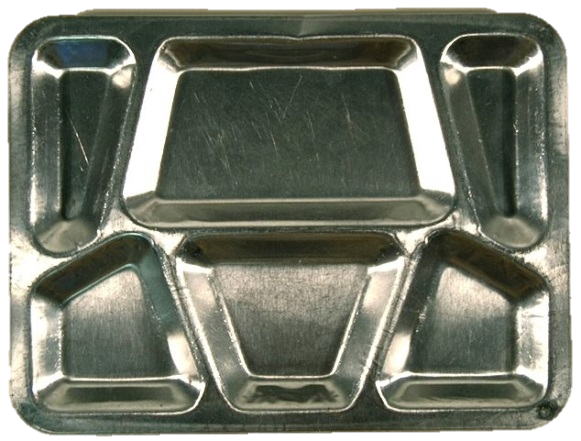 4
5
6
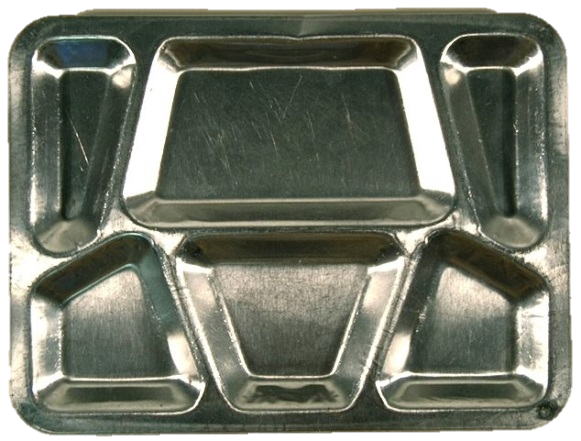 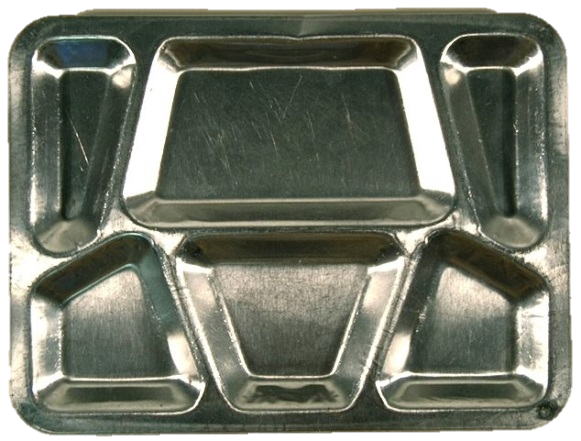 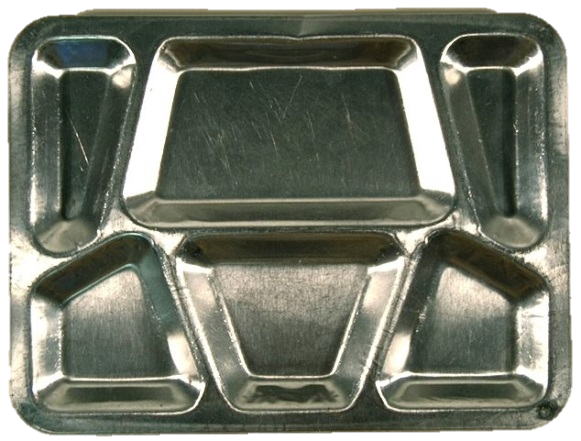 9
8
7
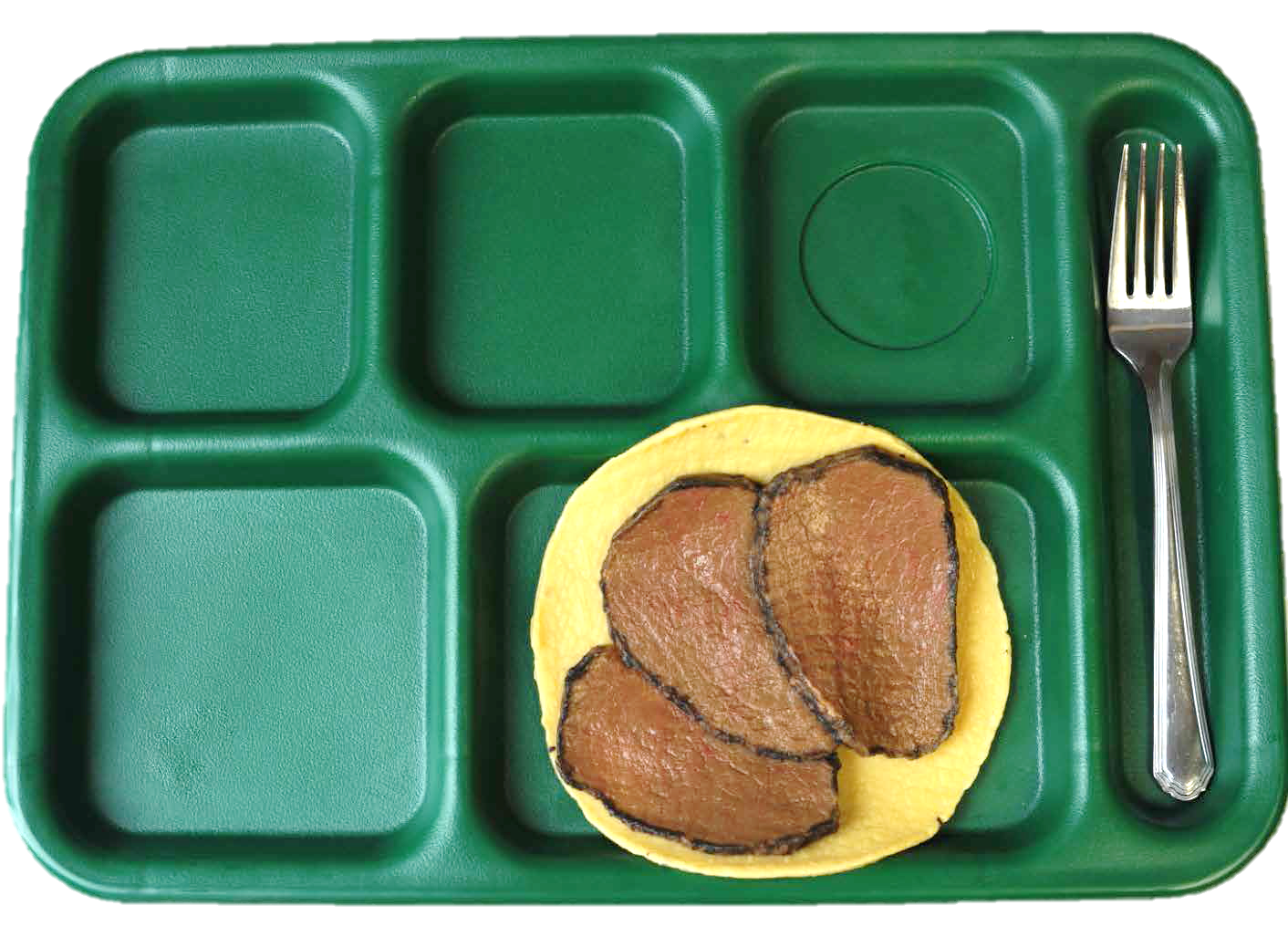 Sliced beef 2 oz. eq
Whole Corn tortilla 2 oz eq
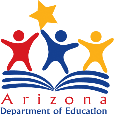 [Speaker Notes: Sliced beef 2 oz. eq
Corn tortilla 2 oz eq]
How About Now?
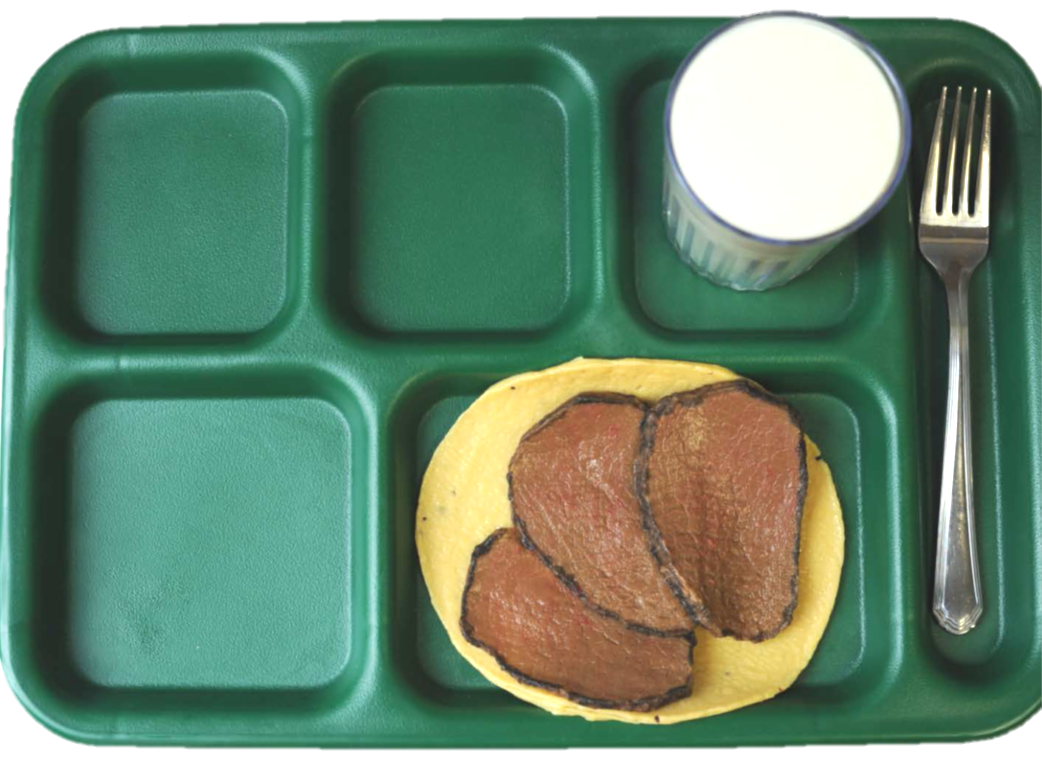 Sliced beef 2 oz. eq
Corn tortilla 2 oz eq
1 cup low-fat milk
1st tray: Not Reimbursable, only 2 components
No Fruit or Vegetable

2nd tray: Not Reimbursable, 3 components
No Fruit or Vegetable
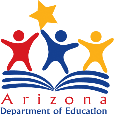 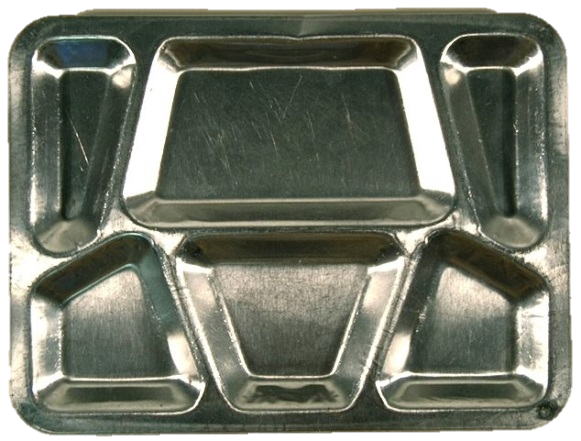 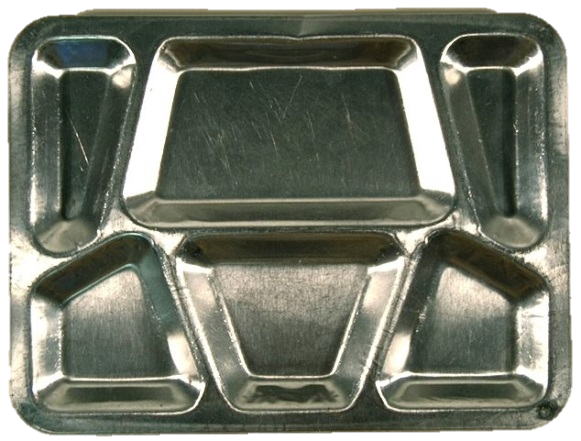 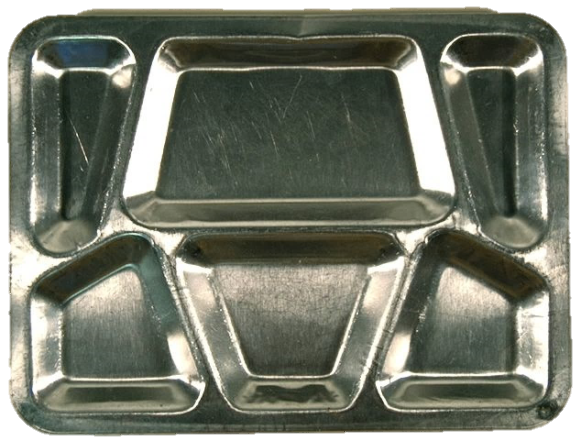 1
2
3
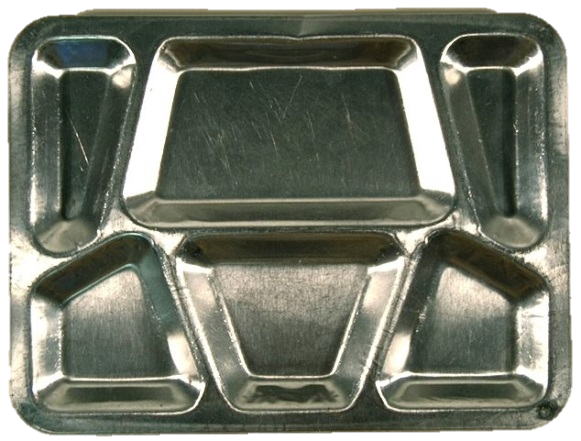 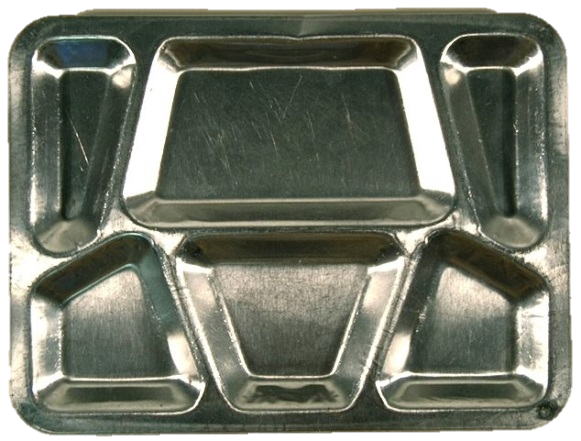 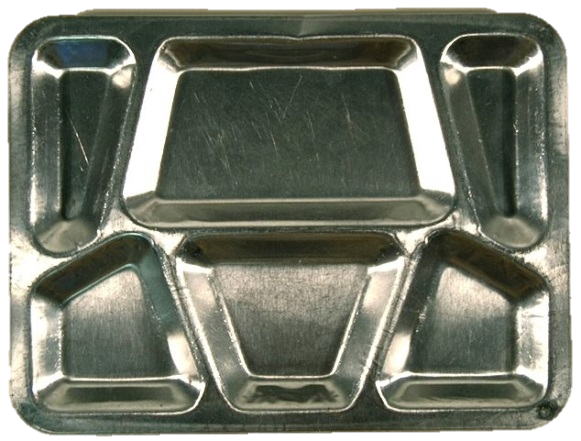 4
5
6
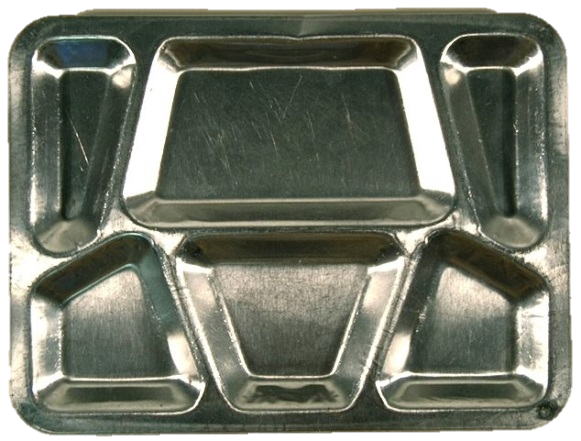 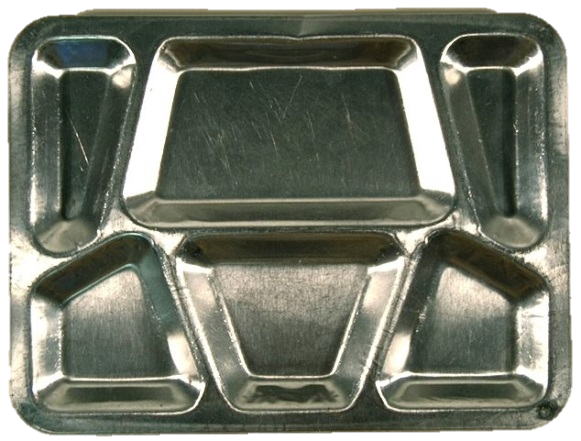 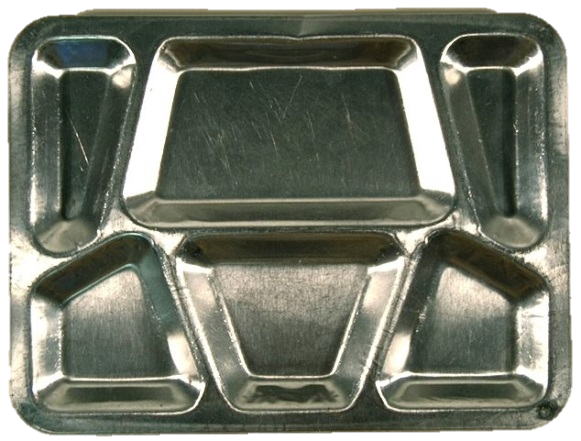 9
8
7
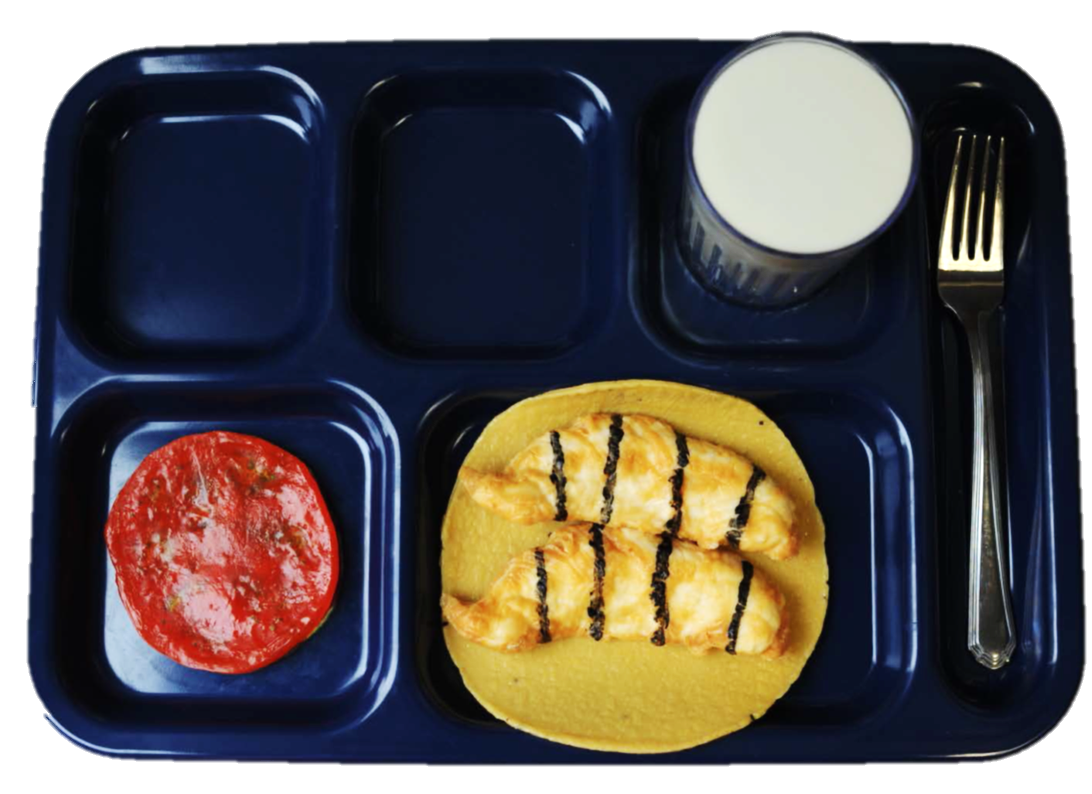 Grilled chicken 2 oz. eq.
Corn tortilla 2 oz. eq.
Tomato slice ¼ cup
Fat free milk 1 cup
[Speaker Notes: Grilled chicken 2 oz. eq.
Corn tortilla 2 oz. eq.
Tomato slice ¼ cup
Fat free milk 1 cup]
Not Reimbursable Does not contain ½ cup fruit or vegetable
(tomato only ¼ cup)
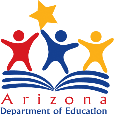 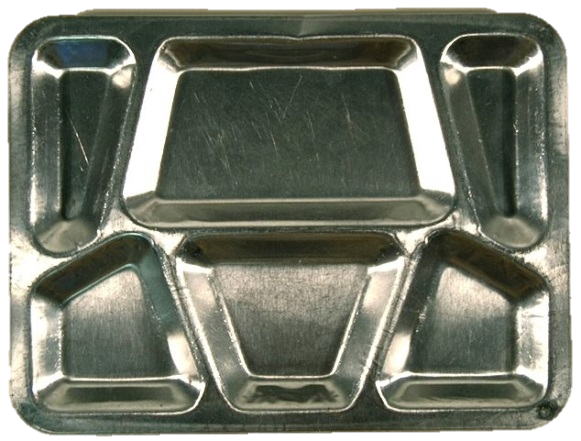 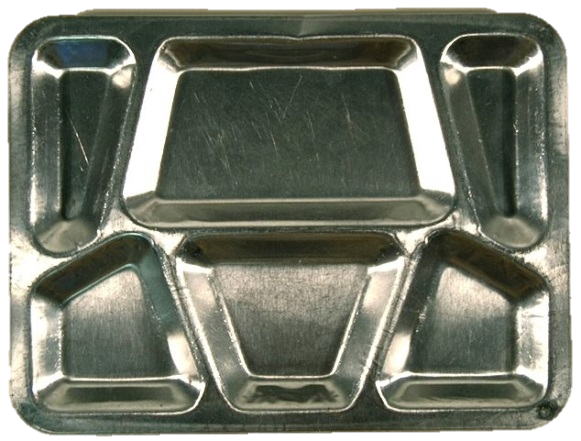 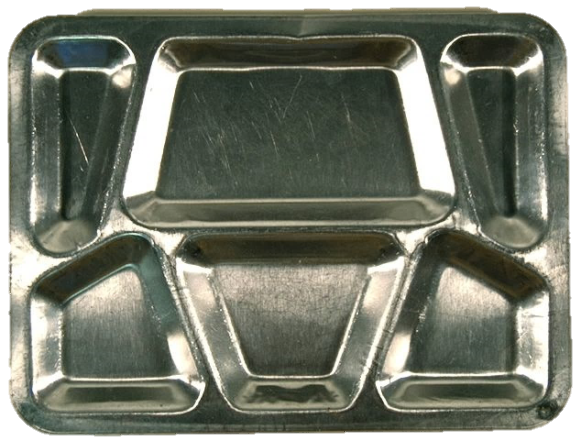 1
2
3
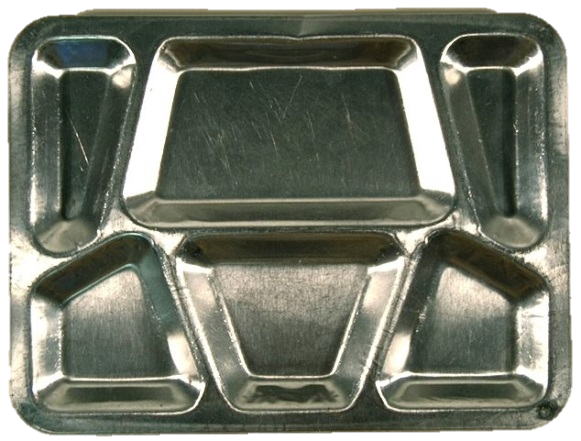 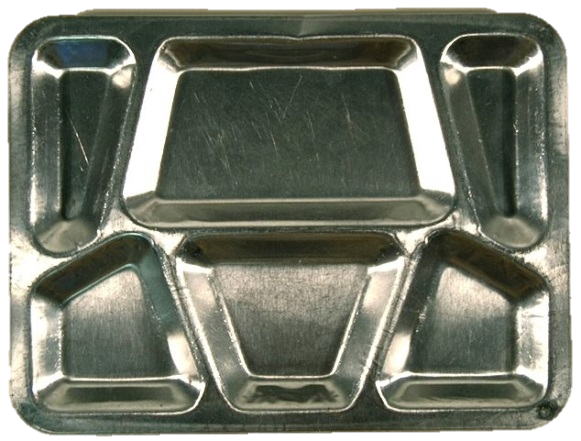 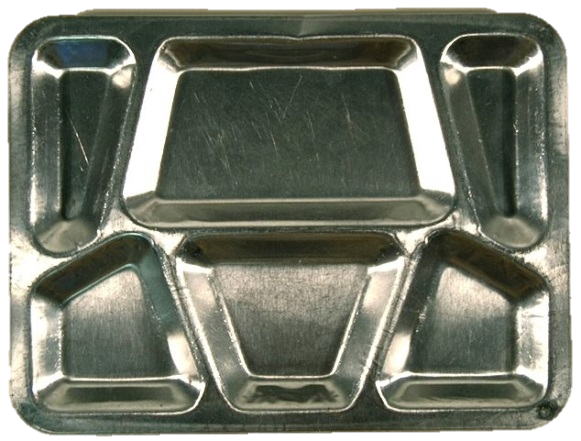 4
5
6
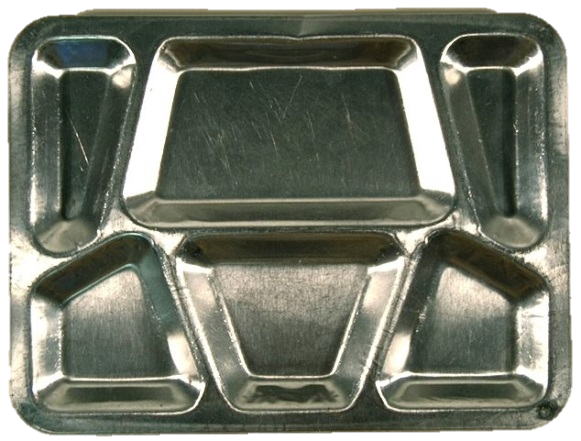 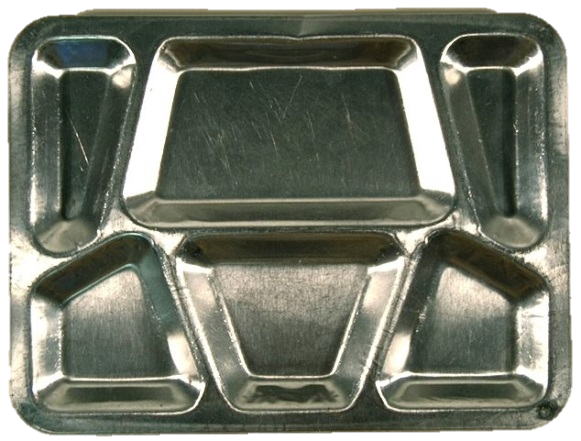 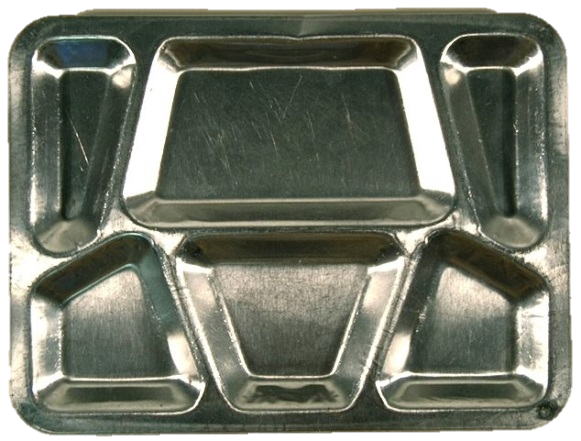 9
8
7
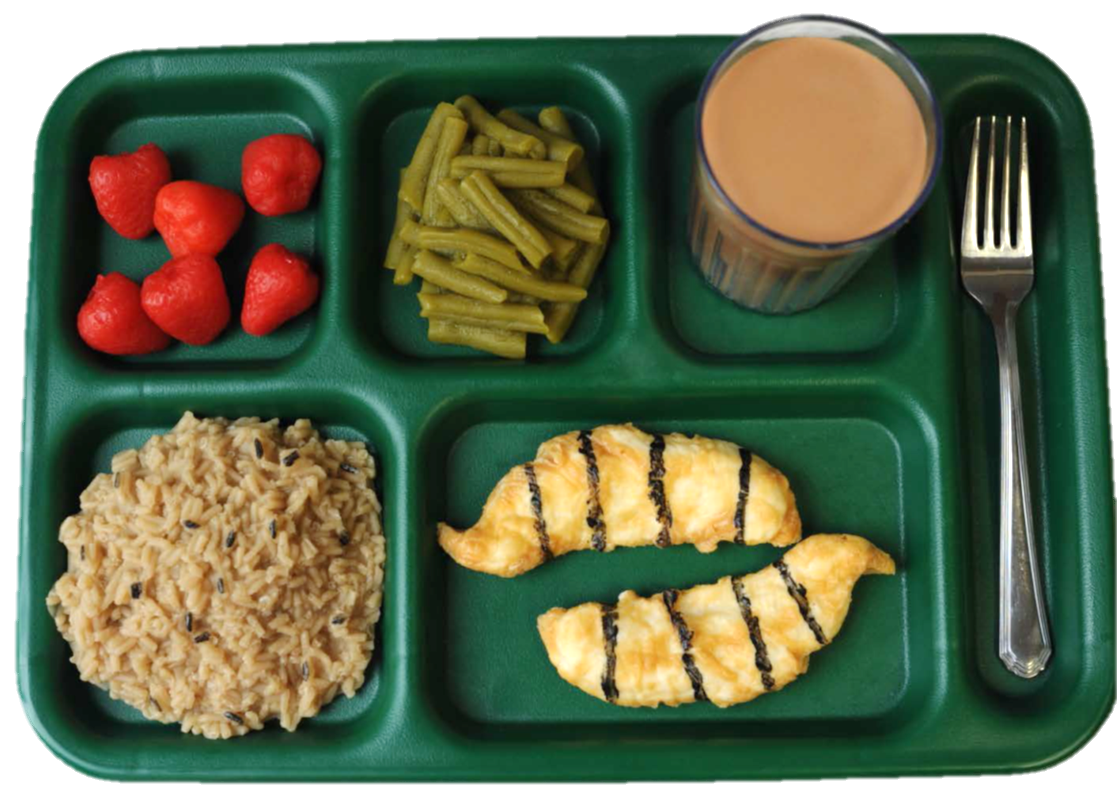 Ginger Chicken 2 oz. eq.
Strawberries 1/2 cup
Green Beans 1/2 cup
Brown Rice 2 oz. eq. 
Fat-free Chocolate Milk 1 cup
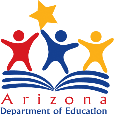 [Speaker Notes: Ginger Chicken 2 oz. eq.
Strawberries 1/2 cup
Green Beans 1/2 cup
Brown Rice 2 oz. eq. 
Fat-free Chocolate Milk 1 cup]
Reimbursable
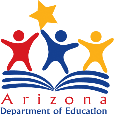 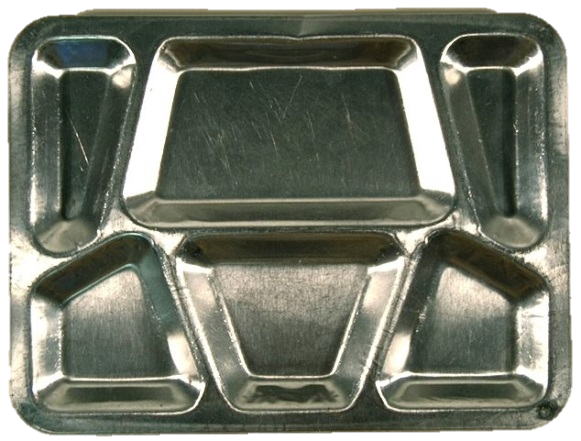 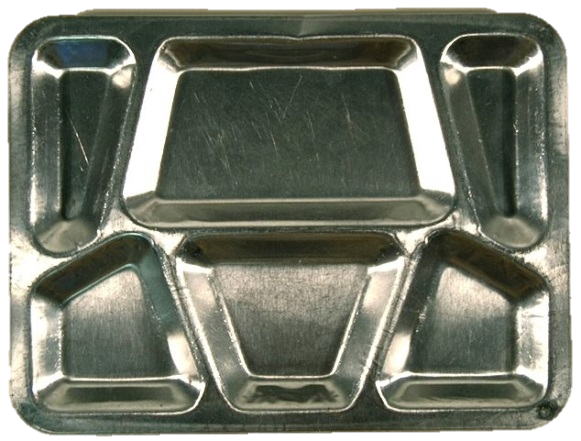 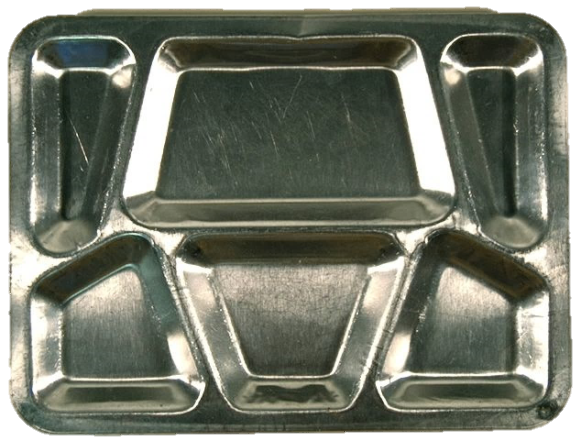 1
2
3
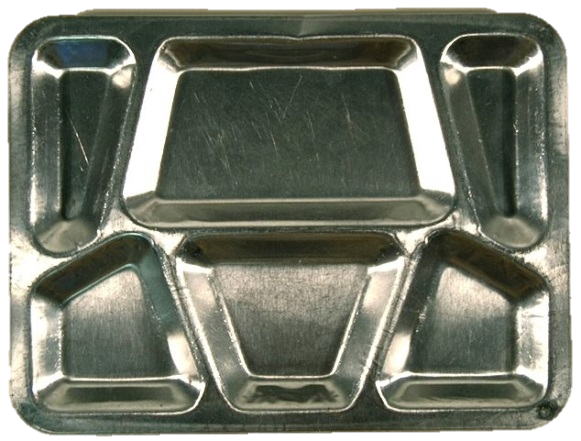 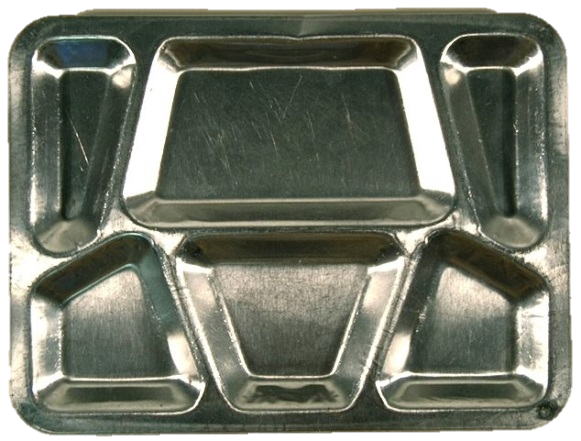 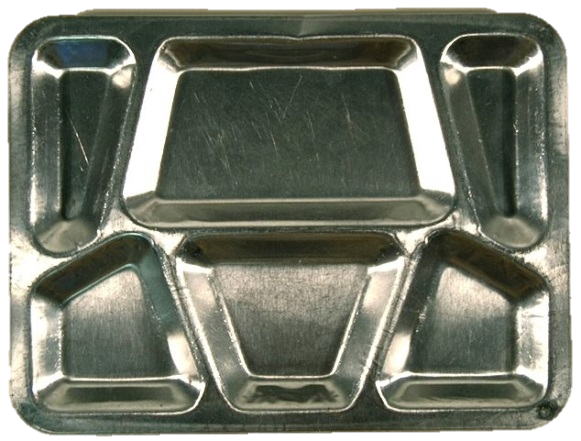 4
5
6
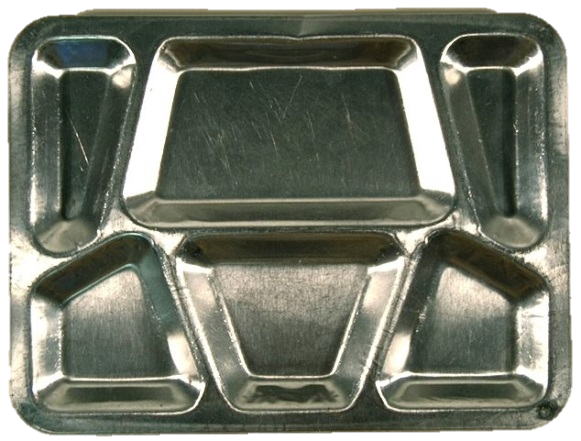 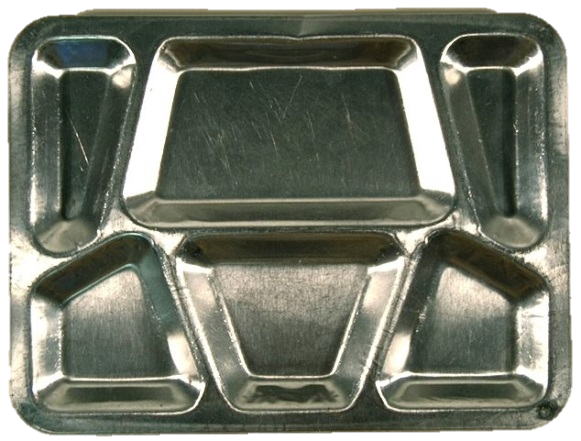 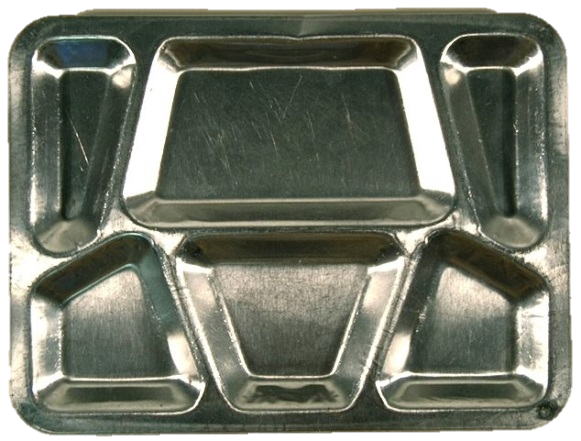 9
8
7
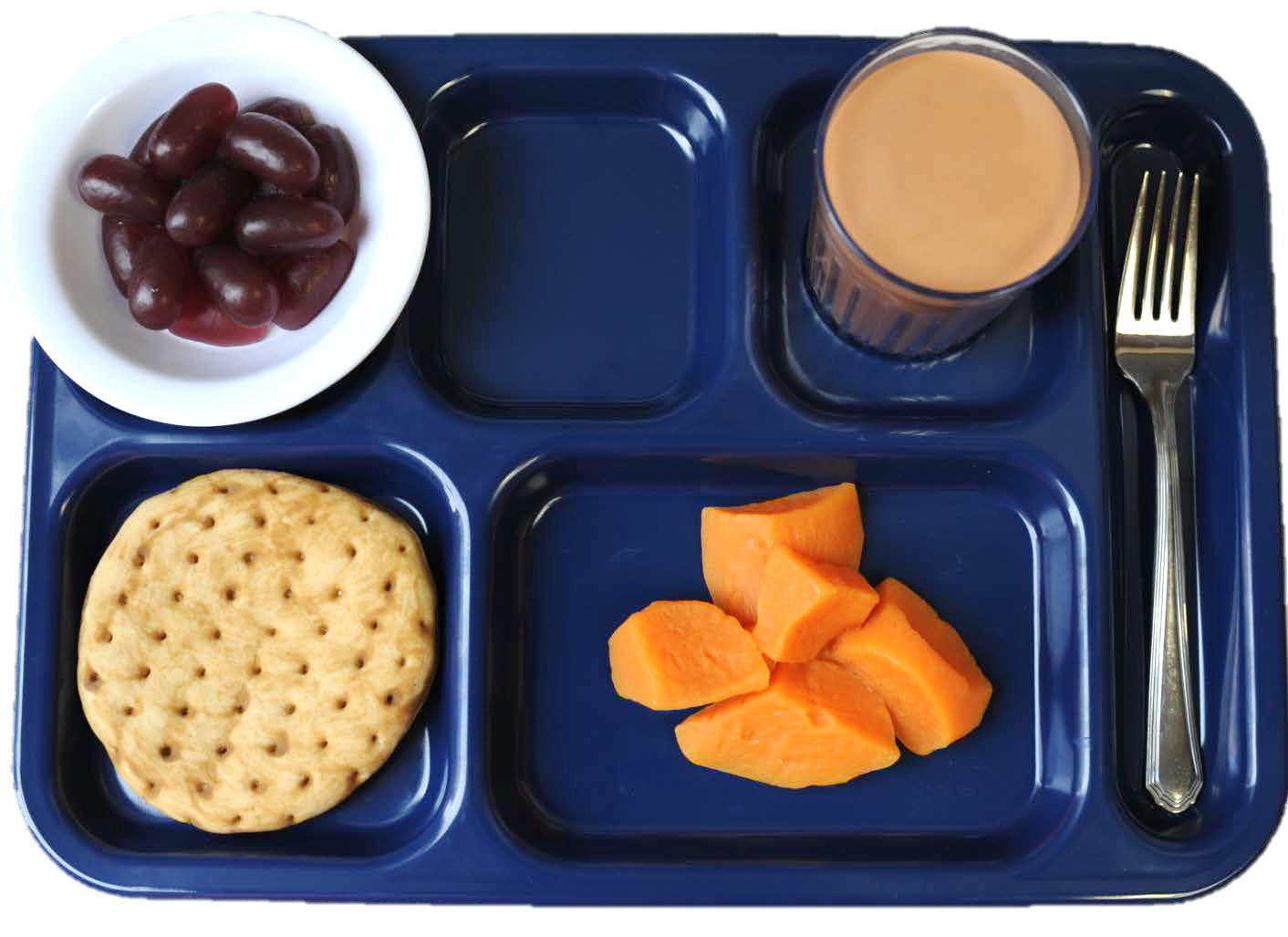 Whole grain flatbread 2 oz. eq. 
Sweet Potato Chunks 1/2 cup
Grapes 1/2 cup
Fat-free Chocolate Milk 1 cup
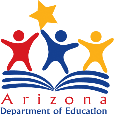 [Speaker Notes: Whole grain flatbread 2 oz. eq. 
Sweet Potato Chunks 1/2 cup
Grapes 1/2 cup
Fat-free Chocolate Milk 1 cup]
Reimbursable
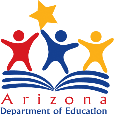